PRIJEDLOG NOVIH PRAVACA ISTRAŽIVANJA LEKSIKA MJESNIH GOVORA KAJKAVSKOG NARJEČJA
prof. dr. sc. Đuro Blažeka
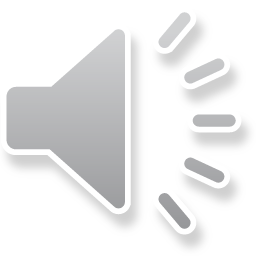 Metodologija izrade razlikovnih rječnika između bliskih mjesnih govora
Istraživanja pseudoanalogonimije
Suvremene semantičke adaptacije arhaičnog kajkavskog leksika na primjeru hungarizama i germanizama
Prijedlog nove koncepcije rečeničnih potvrda u dijalektalnim rječnicima
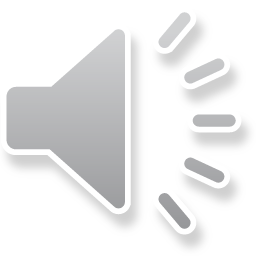 Rječnik Svetog Đurđa (Rječnik ludbreške Podravine) (Belović -Blažeka 2008.) 
Mura menti horvát tájszótár (Rječnik pomurskih Hrvata) (Blažeka – Nyomárkay – Rácz 2009)
 Rječnik Murskog Središća (Blažeka – Rob 2014)
Rječnik preloške skupine međimurskog dijalekta (Blažeka 2018)


U izradi su rječnik Kotoribe, rječnik Podturna i rječnik Nedelišća, a još bi trebao i rječnik Štrigove pa da međimurski dijalekt bude u dovoljnoj mjeri obrađen.
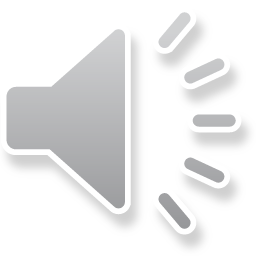 Međimurski dijalekt je jezično vrlo raznolik na svim jezičnim razinama.

Po refleksu jata i poluglasa u naglašenoj poziciji te  refleksu slogotvornoga  i stražnjega nazalnoga vokala ǫ međimurski dijalekt dijeli se u 3 poddijalekta: 
(ě = ǝ    = ǫ) donji (istočni) poddijalekt 
m‘ẹsec " – d‘ẹska,  v’ọk  – r‘ọka
2. (ě = ǝ   ≠ ǫ)  srednji poddijalekt
m‘ẹsec – d‘ẹska  v’uk – r‘ọka
3. (ě ≠ ǝ   ≠ ǫ) gornji (zapadni) poddijalekt 
m‘ẹsec – d‘ska  v’uk – r‘ọka
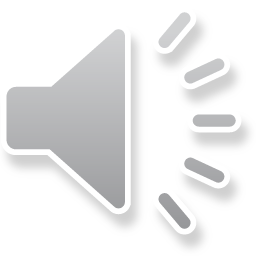 ’t m ukosnica.  D’j m ’ta ka s l’s pr’imem. (PREL.)  // ’ta f   D’ni s 'ot kaj t n'ad l’s v j'ọ 'išlj. (D.DUB.)

v'aplja f kapljica.  P’r v’apļ d’ẹža m je p’al na gl’v.  (PREL.)   // v’apka  f  kap.  P’r v'apkc je p'al. K'aj je t’ọ d’ž slj'in? (D.DUB.)
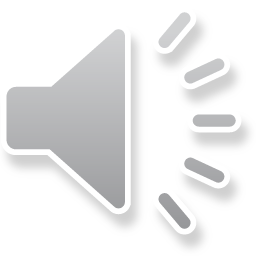 ‘akf m stara mjera za zapremninu. (PREL.)   //  j’akf m.   D’obl sm tr’i j’akve v’ina. (ČUK.) 

basant’rt impf. govoriti gluposti.  (PREL.)   // balant’rt (GOR.)
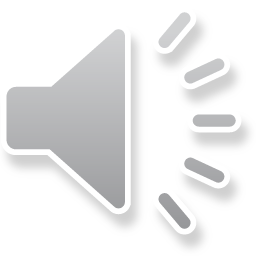 breh’ọntat impf. nakašljavati se.  P’k breh’ọneš! A l’p sam t r’ȩkla ka se b’oļe bl’eš! (PREL.)   //  greh’ọntat  impf.  Pr’ȩhladl s se  v’ȩ greh’ọneš.  (ČUK.)

merj’fkat impf mijaukati. (PREL.)  // mj’fkat impf.  (D.DUB.)
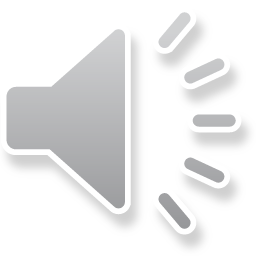 bļ’uzga f otopljeni snijeg, bljuzgavica.  S’ je bļ’uzga na gr’unt. (PREL.)   // hlj'išč m  Na c’st je hļ'iš pak si n’ znam k'aj b'ut. (ČUK.)

km’ọrt se  impf. kvariti se – o vremenu. (PREL.)  // kb'urt se impf.  N'ȩb se kb'ur. (D.DUB.)
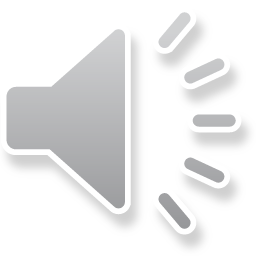 h'uļt impf.  poprijeko gledati.  S’am h’uļ d’ol. N’ikaj se n’ee spm’inat. (PREL.)   // h’uļt impf.  psovati.  N'aj h'uļt t'uļk. B’ t B'ožek jez'ika dr’zal!

prešļ’iv adj.  prezreo – o voću.  Čr’šńe s v’ s’ȩ prešļ’ive. (PREL.)   //   pešļ’iv adj. pokvaren, ukiseljen – o mlijeku.  P’az, ml’k je pešļ’iv. (ČUK.)
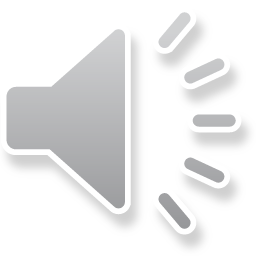 ’asvat impf uživati u prirodi, u slobodnom vremenu.  Đ'asj v hl’d. Pj'aọ 'imajọ. (D.DUB.)

h’ọsnļ’pš m piće koje se sastoji od 2 trećine vode i jedne trećine vina.  Sp'ij s h'osọnļ’pša z m'enom.  (ČUK.)
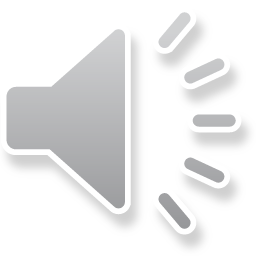 lv‘it 1. "loviti" 2. "dirati nešto" – lòviti "loviti"
gspd‘in "svećenik" – gospòdin "uglađen i pristojan čovjek"
st‘ȩ"izaći tekući" – stèći "vlastitim radom privrijediti"
trĩe "trnci"– tnje zb. im. od "trn"
ludsk "tuđ, stran"  – ljȕdskī "ono što je svojstveno ljudima"
xerj‘v 1. "zahvaćen hrđom" 2. "tamnosmeđ" – hđav  "zahvaćen hrđom"
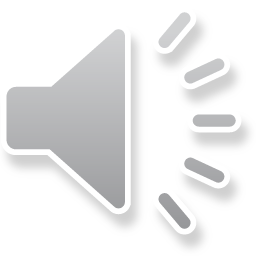 kr‘astav nije "koji je prekriven korama od sasušene krvi na rani koja zarasta" već "prljav"

kr‘iat nije "vikati oštrim visokim piskutavim glasom" već "vikati"

 r‘v nije "crijevo" već "želudac";  t‘rti nije "trljati" već  "razbijati"
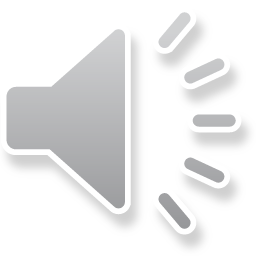 p‘ucat (njem. putzen) nije 1. "kršiti se, lomiti se" 2. "gađati iz vatrenog oružja" 3. "udarati loptom" već "čistiti„

b‘ba (mađ. baba "lutka") nije 1. "stara žena" 2. "očeva ili materina majka" već "lutka„

j‘ȩzer (mađ. ezer) nije "prirodna ili umjetna udolina na kopnu u kojoj je voda stajaćica bez veze s morem" već "tisuća".
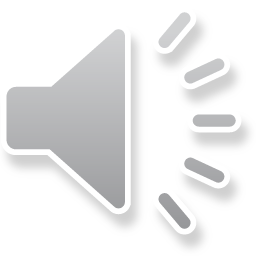 nkvž‘itr nije  "član inkvizicijskog suda" već "policijski istražitelj"

p‘str nije "protestantski župnik" već "čuvar vinograda"
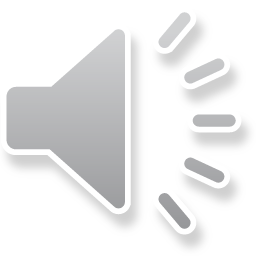 gran’at "granata" – grànāt "mineral tamnocrvene boje„
j’užna "užina" – jȕžina "jugovina"
per’ika "vrsta korova" – pèrika "umjetna kosa"
v’ua "ujak" – vȕča "vučenje, tegljenje„
gr’ja "ograda"– grája "izmiješani glasovi i povici veće skupine ljudi" m’odr "mudar"– mȍdar "koji je boje vedrog neba"
kl'opka "klupko" – klȍpka "stupica, zamka"
v’ọšt "hlepjeti za nečim" – vòštiti "premazivati voskom"
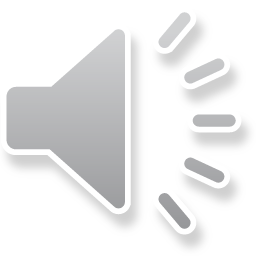 m’mca nije hipokoristik od "mama" već "nesvjestica, obamrlost„
st’ȩ nije "vlastitim radom privrijediti" već "izaći tekući"
k’ọštat nije 1. "imati trgovačku cijenu" 2. "imati troškove, štetu, loše posljedice" već "probati"
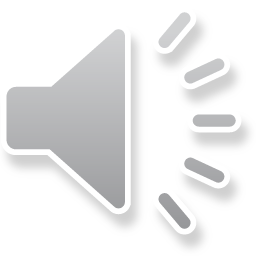 prev’idet nije "propustiti zbog nedovoljne pažnje" već "uvidjeti"

pj’nka nije "zabava na kojoj se opija" već "žena koja se opija"
 
t’utkat nije "lijepiti posebnim ljepilom dobivenim od životinja" već  "piti iz boce (pej.)"
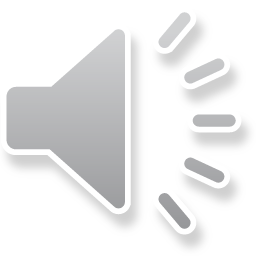 n'ft "zakovica" (Niete), p'nzln "veći soboslikarski kist" (Pinsel), šp’aftln "mala lopatica za struganje žbuke" (Spachtel), š'lat "postavljati oplatu od dasaka" (schalen)

f'ak (fattyú "vanbračno dijete")
b'ętek, bet'ęžen, betežn'ica, betežn'ik, betež'uvatį, zbet'ęžatį (beteg  "bolest")
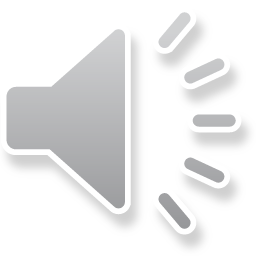 kan's (kanász "svinjar"), ’igš (csiga "kotur na zdencu")
v'ncerlįn "sluga u vinogradu" (Winzer), f‘u  "crta u igri bacanja kamenom" (Kam'na m'ọraš x'itįtį pr'k f’uča) (futsch interj. "propalo, ode")
Zabilježen je i frazem b'itį zv'um f'uča "biti izvan događaja".

cur'ik "uzvik u značenju natrag" (zurick); c'intųr (cintorom) "groblje", f’orgof (forgó) "vir", k’orčulja (korcsolya) "klizaljka"
št'omfa "čarapa" (Stumph), br'Шnzatį "kočiti" (bremsen), x'ajcer / x'ajcar "ložač" (Heizer)
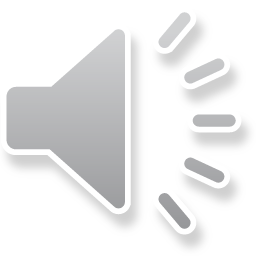 derogacija sa suženjem značenja
Geschäft ("trgovina": š'ft, š'ftat, š'ftar, š'ftarka) 
N'iš s t'obm n'a m'l p'osla 'ak n'ma š'fta. "Nitko neće s tobom imati posla ako nema korist." 
S'am gled'i k'ak b š'ftal. "Samo gleda kako bi stekao materijalnu korist." 

-Imenica b'ota (bot "štap, batina") kod starijih ispitanika znači "svaki duži okrugli komad drveta, bez obzira je li obrađen ili slučajno nađen u prirodi". 
Kod mlađih ispitanika taj je hungarizam suzio značenje na "duži okrugli neobrađeni komad drveta slučajno nađen u prirodi". Za obrađeni duži okrugli komad drveta upotrebljava se imenica št'ap. Stariji bi rekli X'мda z b'otљm. "Hoda sa štapom."; Z b'otљm na r'it dљb'iš! "Batinom ćeš dobiti po stražnjici!", a mlađi X'oda s št'apљm; S št'apљm te pљ r'itį nalj’upljem! Imenicu batina ispitanici ne koriste.
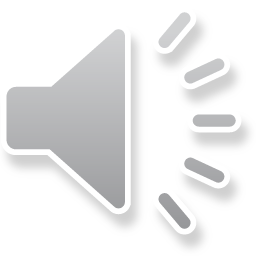 b) derogacija s proširenjem značenja
Jungfrau ("djevica")  : j'unfer  "djevac" ('ọn t je dų kr'aja žv'ota b'il j'unfer. "On je do kraja života bio djevac.")  " djevičnjak" "himen" (Sk'inųl j je j'unfera. "Oduzeo joj je nevinost." 
"gol dobiven kroz noge„: G'olman  je d'obl j'unfera; Nap'ļal m je j'unfera. "Dao mu je gol kroz noge."
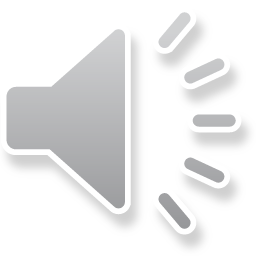 c) derogacija bez suženja i proširenja značenja:
Isus Krist se u mađarskom obliku J'ęzљš (Jézus Krisztus) koristi u derogiranom značenju: K'aj J'Жzљš je. (o bradatom čovjeku duge kose); J'ę tį je 'мn pr'ŏvį kr'istљš! (misli se negativno); Rekao je to jedan ispitanik za varaždinskoga gradonačelnika dr. Ivana Čehoka.

I imena svetaca na -љš derogirala svoje značenje. Sveti se Vincent danas više ne slavi u puku, a spominje se samo u frazemu T'ak sį k'aj Vįc'Иncįjљš. "Jako si mršav."
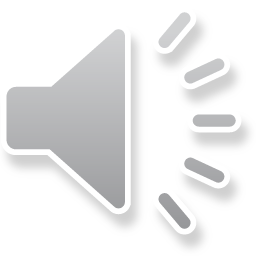 e) amelioracija s proširenjem značenja
-xįtv'ŏlen (hivtelen; hitvány "sraman, nečastan; jadan") – Za taj pridjev Hadrovics kaže da je u hrvatskom jeziku zabilježen samo kod Pergošića, i to u značenju za moralnu iskvarenost (na steguvanje i pokaranje hudih diel hitvâlnih ljudi Perg 21), a to je značenje potvrđeno i u govorima pomurskih Hrvata. Stariji ispitanici iz Goričana potvrdili nisu potvrdili upotrebu u kontekstu moralne iskvarenosti, već samo slaboga fizičkoga razvoja, i to za ljude, životinje i biljke (Xįtv'ŏlna d'Жca sљ se skr'ivala v x'ižį. "Bolesna su se djeca sakrivala u kući." – Misli se na djecu s osobitim potrebama od rođenja; 'Ak je t'ęle b'ilљ xįtv'ŏlnљ, pr'odalį smљ ga. "Ako je tele bilo bolesno od rođenja, prodali smo ga."; 'Ak sљ se n'Ш pљbr'ale zl'atįce, kalamp'Шr je b'iũ xįtv'ŏlen. "Ako se nisu pokupile krumpirove zlatice, krumpir je bio vrlo sitan."). Kod mlađih ispitanika taj je pridjev isključivo ograničen samo na poljoprivredni kontekst.
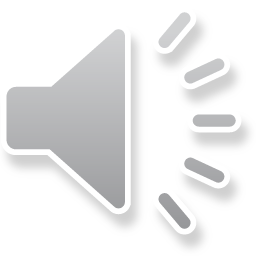 f) amelioracija bez suženja i proširenja značenja 
sofort: c'ofūļt  (PR) / c'afљrt (PO, ŠT)
Taj se zapovjedni oblik danas također koristi samo u komunikaciji s djecom, i to za blago tjeranje ili požurivanje djece, što se zapravo približava tepanju: C'ofūļt d'imū! D'ost se se įgr'alį. "Odmah idite kući! Dosta se igrali!" Nekada se taj zapovjedni oblik upotrebljavao i za strože zapovijedi, i to ne samo u komunikaciji s djecom.
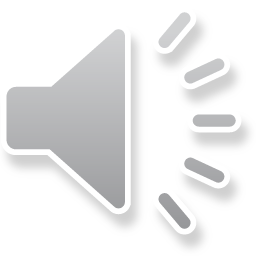 g) suženje značenja bez derogacije ili amelioracije
Schweis: šv'ic, šv'icatį, zašv'icatį, prešv'icatį
Replike od modela Schweis suzile su svoje značenje prema znojenju zbog bolesti: Šv'ic me pr'ijal 'unda je vrū׃'ina p'ŏla. "Kad sam se oznojio, temperatura je pala."; 'Idį v p'osteļū ka zašv'icaš "Idi u krevet da se preznojiš." U značenju znoja od teškog napornog rada ili vrućine, hrvatski leksem zn'мj potisnuo je germanizam šv'ic: S'ę me zn'мj t'ira k'ak f'Жjst d'Шlam "Oblijeva me znoj od naporna rada". Najstariji ispitanici ne upotrebljavaju glagol oznojiti se već frazem b'itį m'oker. V'Жs sam m'oker k'ak f'Жjst d'Шlam. "Sav sam mokar od naporna posla."
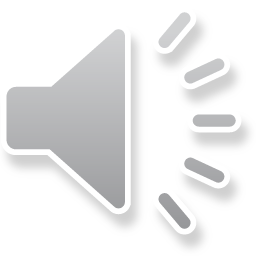 h) proširenje značenja bez derogacije ili amelioracije 
fest: f'Жjst
Njemački pridjev i prilog adaptirao se u MD također kao i pridjev i prilog. Od značenja "čvrst, tvrd" iz modela značenje indeklinabilnog pridjeva proširilo se na "poželjan" (F'Жjst p'ucų 'ima.), "privlačan" (T'м je f'Жjst ž'ęna.), "jače tjelesne građe" (Pr'ęve׃ sį f'Жjst. M'мral bį zmrš'avetį. "Predebeo si. Morao bi smršavjeti.") i "kvalitetan" (F'Жjst sį je 'alta k'upįl.). Značenje replike koja je prilog proširila je značenje na "mnogo": F'Жjst se vų׃'i. F'Жjst sֿ'užį. "Mnogo zarađuje."
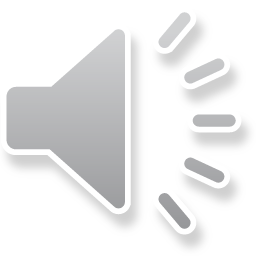 REČENIČNE POTVRDE. To je rečenica iz živog govora gdje se pojavljuje riječ koja je natuknica u tom rječničkom članku.
a) egzemplifikacije („obična rečenična potvrda”). 
b) ekspresivne rečenične potvrde (frazemi, kolokacije, posebne komunikacijske situacije kojima može nazočiti samo osoba najuže povezana s tom jezičnom zajednicom)
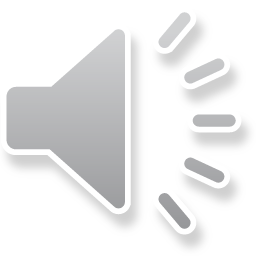 Neki primjeri za egzemplifikacije („obične rečenične potvrde”):

 V t’l je j’k l’pa, 'al v l'ic b'aš n’. Ima jako lijepo tijelo, ali lice baš i ne. 
 M’ore se dvš’ivet ak se l’s nam’žej z petrl’ẹjm. Može se riješiti uši ako kosu natopiš petrolejom. 
 M'ọj m'ọš t'ak h'rgļ kaj je n’ m'o sp'at kre n'ga. Moj muž toliko hrče da nije moguće spavati kraj njega. 
D’š nas je pt’iral d’im z p’olja. Kiša nas je potjerala s polja.
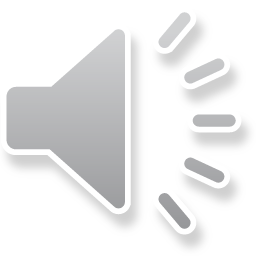 Neki primjeri ekspresivnih rečeničnih potvrda:
J’ n’mam z’ọbe pak t’i p’oje skr’jce. 
D’ẹnes v’ẹ n'iš n'ee d’ẹlat z’mlje, a n’ẹgda s se kl'al za j'an centm’ẹter. 
P'z ka n'š p st'n pl'az!
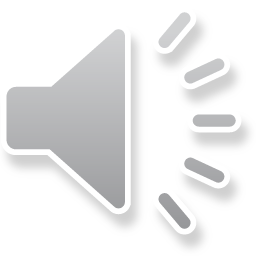 Kod nekih se definicija ili rečeničnih potvrda u zagradama objašnjava širi kontekst (povijesni, društveni, zemljopisni…), npr. 
 P’deset tr'etje se na Dr’v ft'opl četrn’jst ļ'ud.
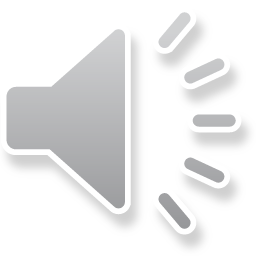 LJUJZ [L'ujs L'ujsa] m oblik muškog imena Alojzije.  Ļ’ujs (prof. dr. Alojzije Hoblaj – ugledni sveučilišni profesor katehetike na Katoličkom bogoslovnom fakultetu u Zagrebu) je n’ẹgda zn’al sļ’užt m’ẹš v n’aš c’irkv ka je pm’gal br’at T‘onek. Ń’ga je n’iš n’ikaj n’ r’azmel dk je d’ržal pr’opvet. ‘Ọn je z’bl da pr’opvet drž’i n’am ‘obnm n’ẹšk’ọlanm ļ’udma, a n’ na faklt’ẹt v Z’greb. (Nije to bilo baš tako uvijek, no profesor se često znao zanijeti u teološki metajezik.)
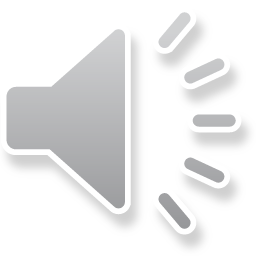 Jedan ispitanik u Australiji mi je objasnio koji je zvonik na crkvi u Draškovcu muški, a koji ženski: Qn št’er je m’ušk ‘ima zv’ona v s’b, a ž’enski ‘ima škreb’taljk.
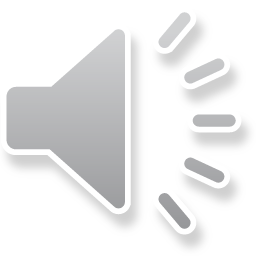 ZAKLJUČAK
Do sada se u našoj vrhunskoj dijalektologiji najviše  pažnje poklanjalo fonologiji što je opravdano jer su fonološke činjenice najvažnije u lingvističkim podjelama. Puno je mjesnih govora, malo školovanih dijalektologa i uzevši sve to u obzir, obavljeni posao i status fonološke opisanosti iznimno je velik. 
No, posljednji je trenutak da se zamašnjak okrene i prema leksikološkim istraživanjima tipa koje sam prikazao u ovom izlaganju. Čak i ako su terenska istraživanja otežana zbog brojnih razloga, objavljenih znanstvenih rječnika ima i materijala za istraživanje ima. Vjerujem da će ovaj rad i ovo izlaganje biti poticaj za  mlađe znanstvenike da nastave u tom pravcu.
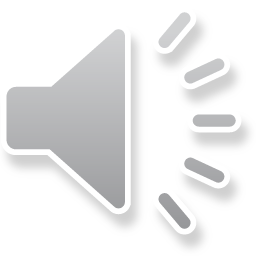 I nema te kulturološke kolonizacije koja može pobijediti dijalekt....Ženstvena nježnost i muževna hrabrost majke Makabejaca koju osnažuje povijesno korijenje jezika otaca u obrani svojih sinova i naroda Božjega daje nam za misliti kako je samo snaga ženâ sposobna oduprijeti se kulturološkoj kolonizaciji. One su, majke i žene, čuvarice sjećanja, dijalekta, sposobne obraniti povijest naroda i prenositi vjeru. 
(Papa Franjo u svojoj propovijedi za vrijeme jutarnje mise slavljene u Domu svete Marte u Vatikanu, 23. studenog 2017.)
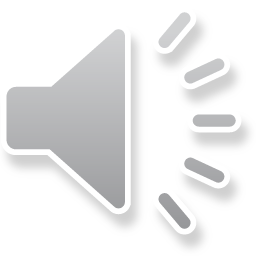